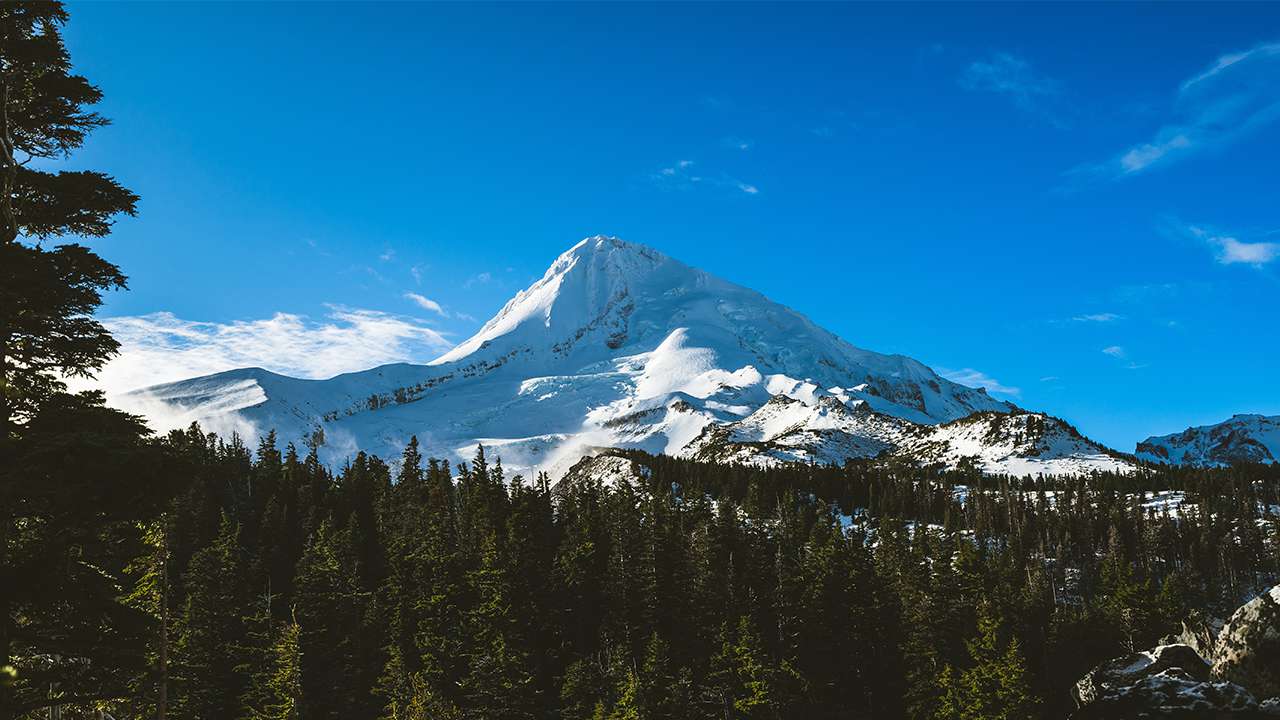 YOUTH BUSINESS ALLIANCE
April 19, 2017
Animo Leadership High SchoolSpeaker: Carla Fedrigo
PRESENTED BY
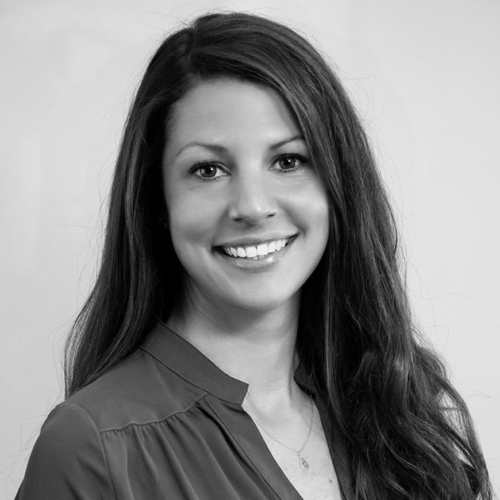 CARLA FEDRIGODirector of Global Marketing, InfrascalePilates Instructor, White House Pilates
Email: carlafedrigo@gmail.com
Twitter: @cfedrigo LinkedIn: linkedin.com/in/cfedrigo
AGENDA
4
1
2
3
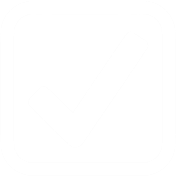 Q&A
BACKSTORY
CAREER
ACTIVITY
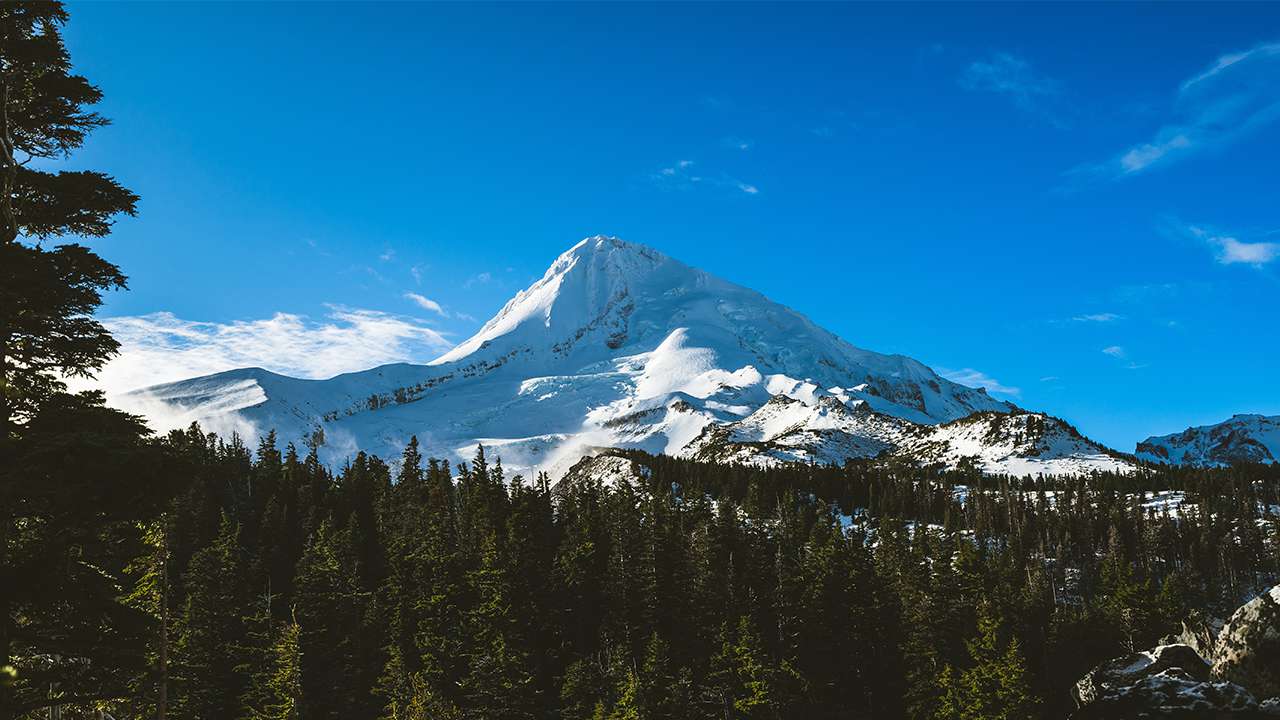 BACKSTORY
A little about my background and education
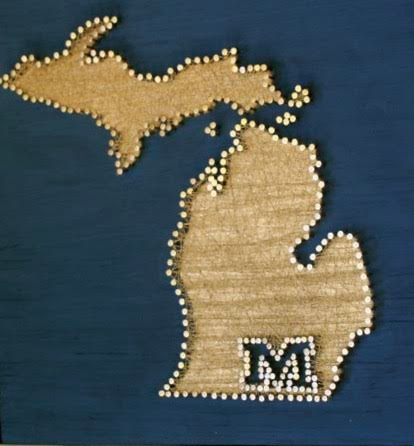 EARLY LIFE
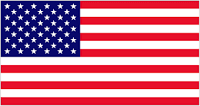 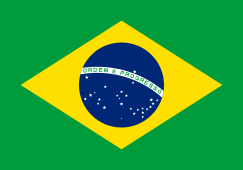 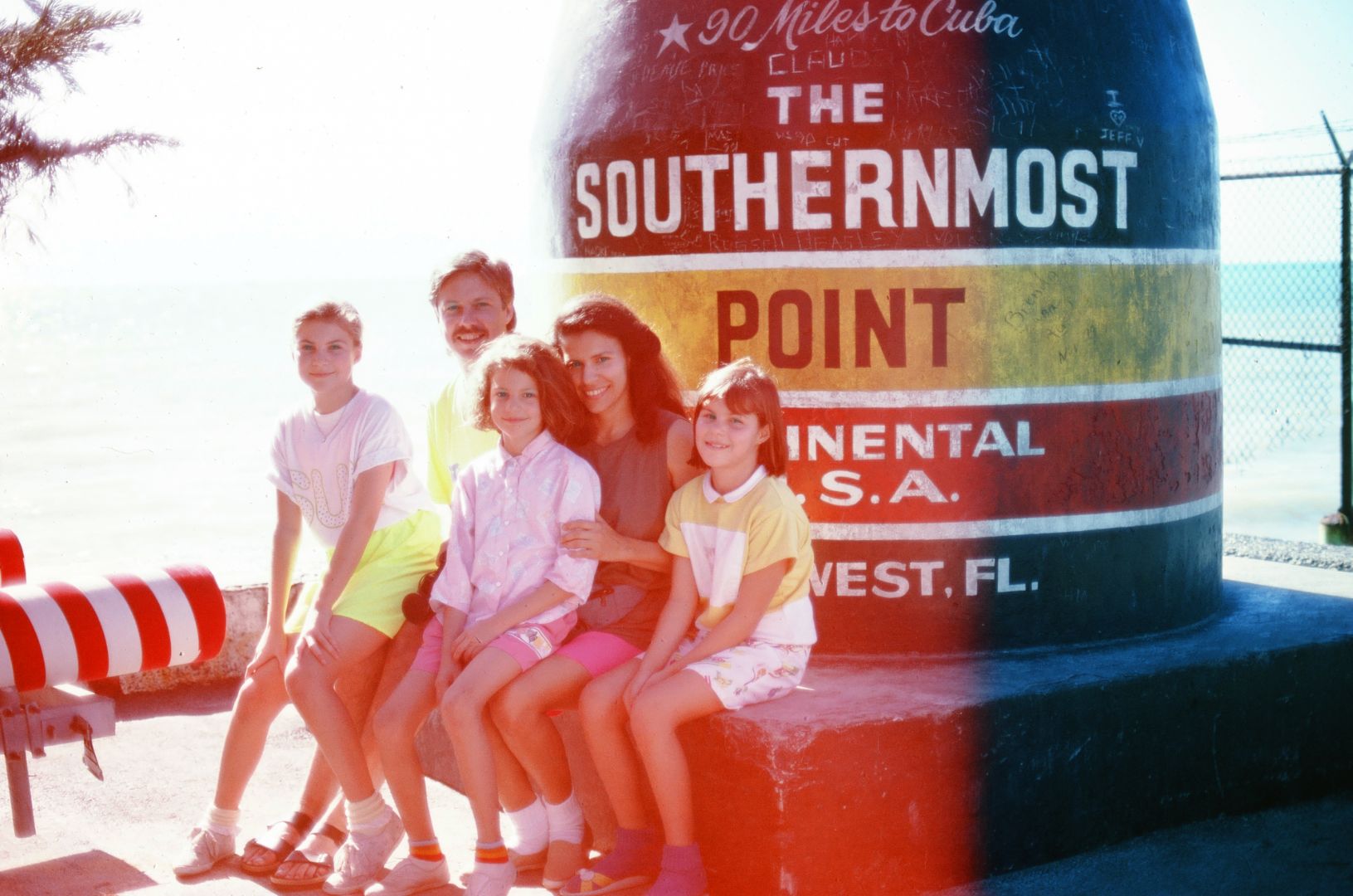 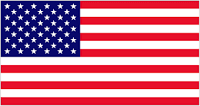 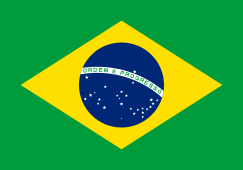 FAMILY
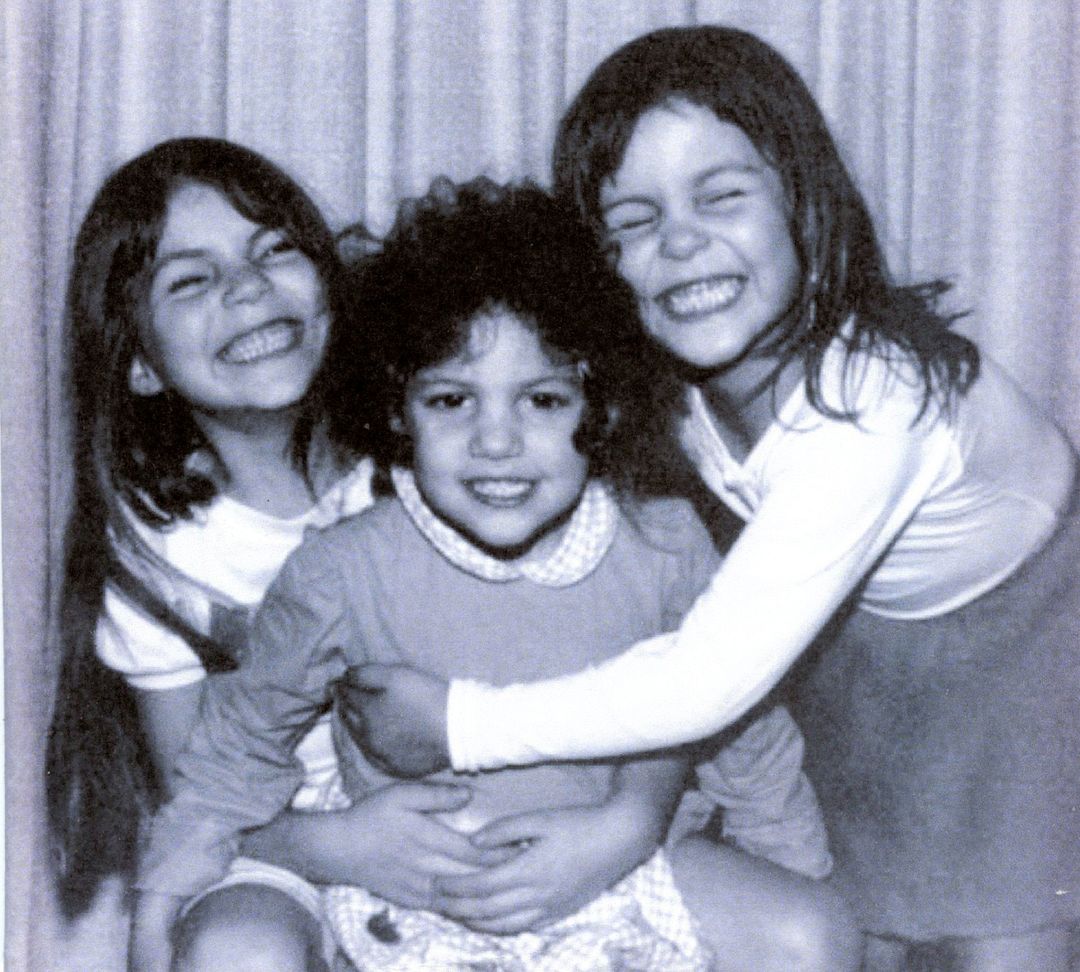 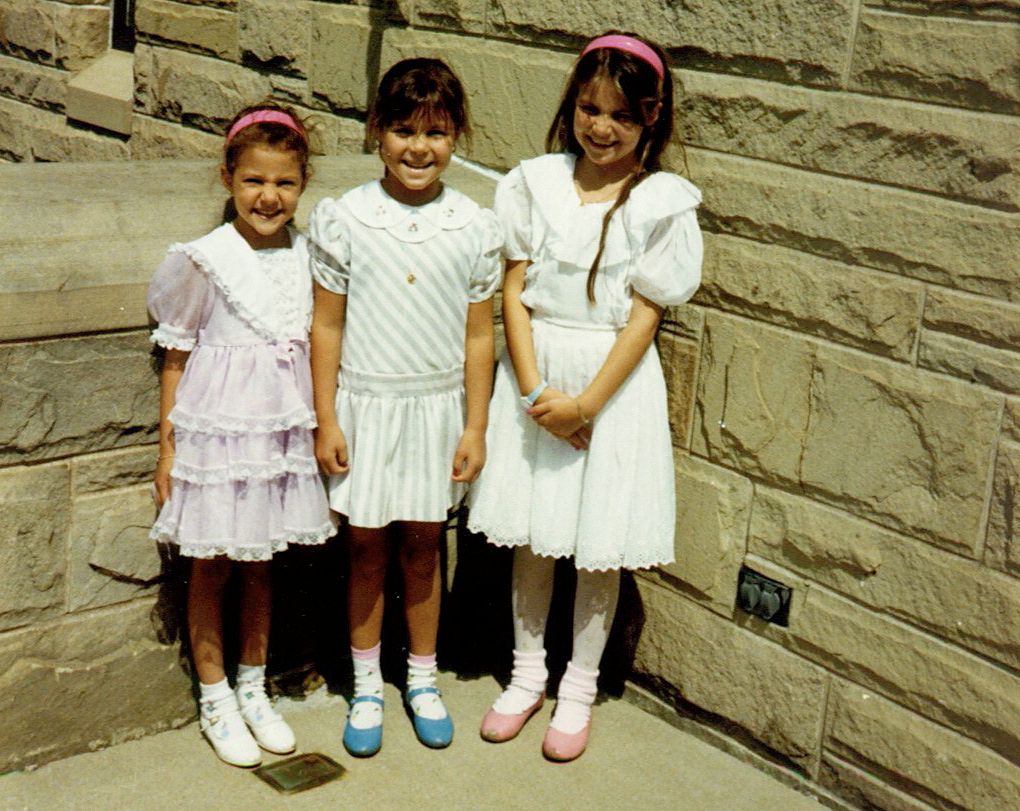 ACTIVITIES
Meals on wheels
Dance marathon
Goodness Day
Painting
Ceramics
Dance
VOLUNTEERING
ARTS
Ice skating
Swimming
Track & Field
Piano
Guitar
Violin
SPORTS
MUSIC
ACADEMICS
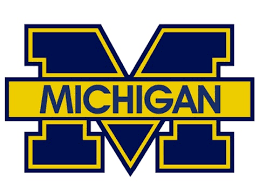 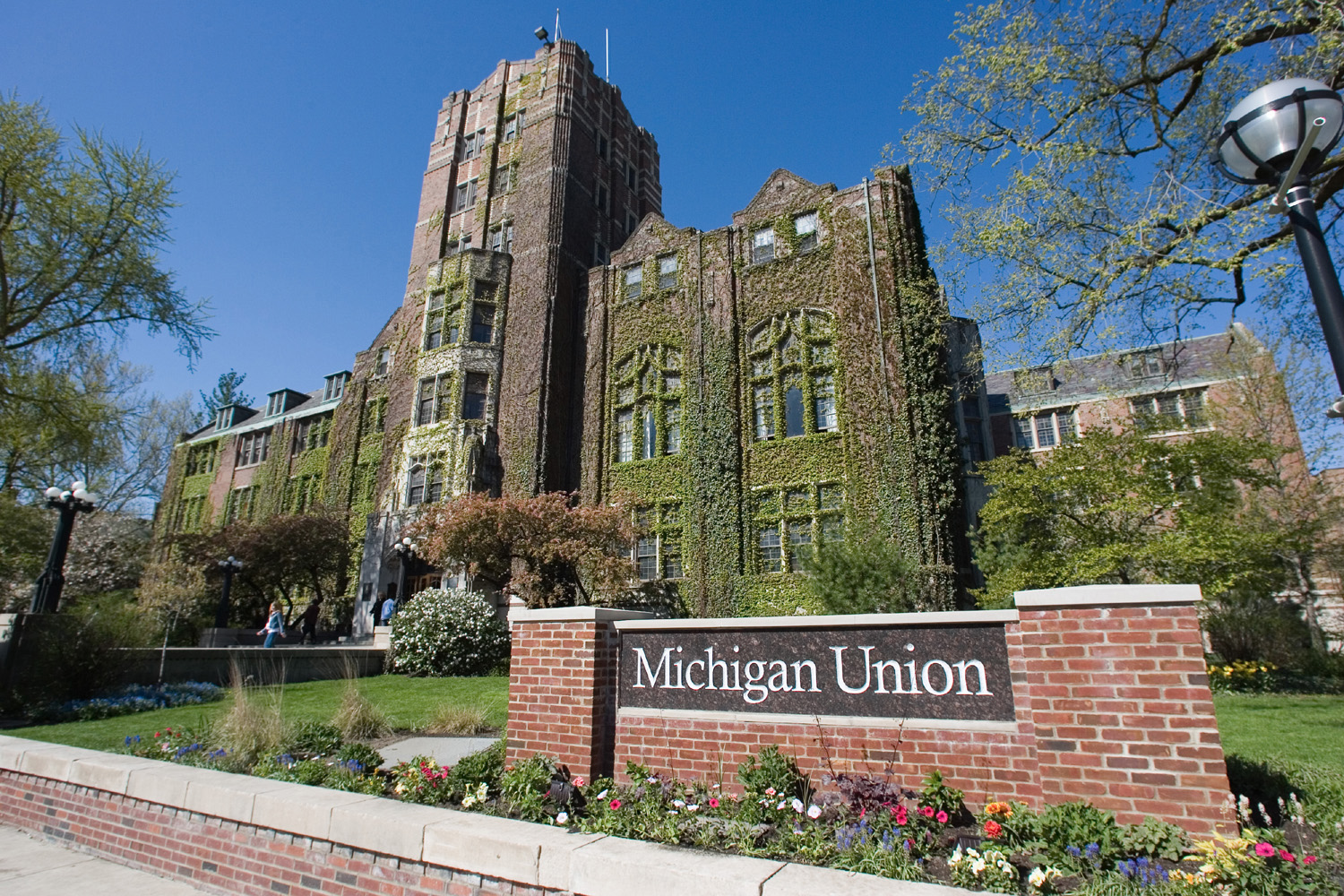 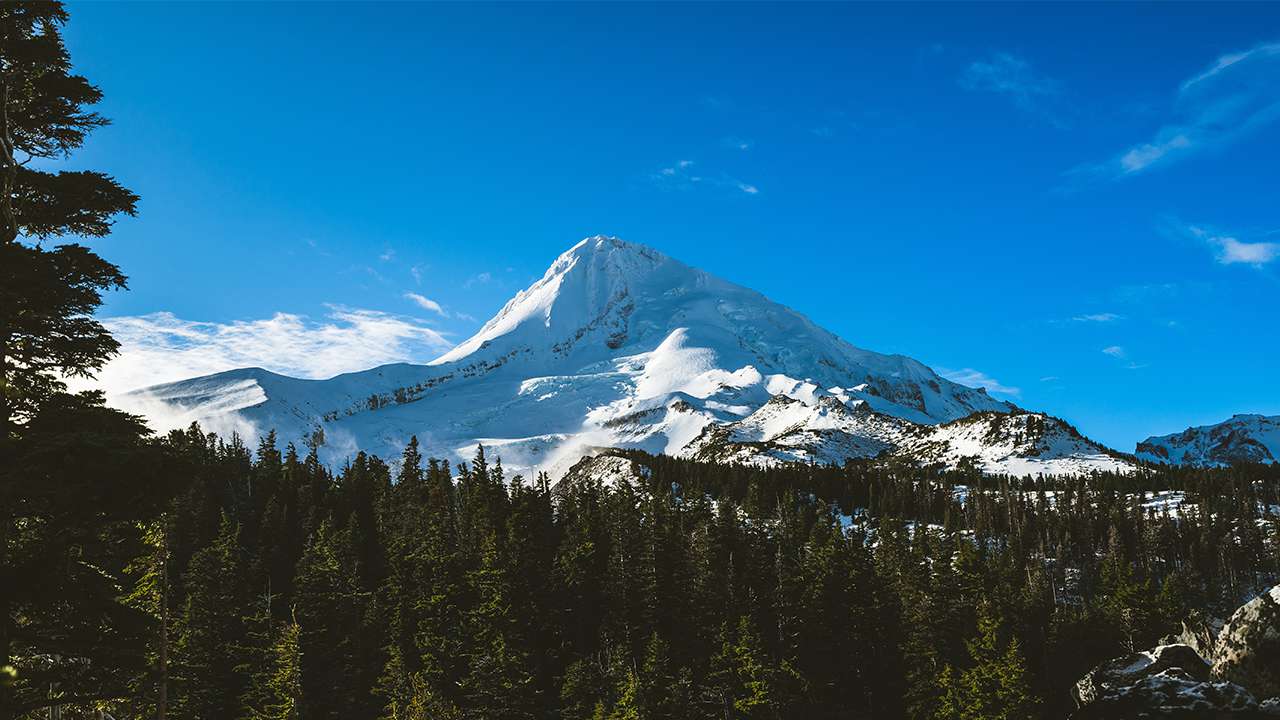 CAREER
A day as a director of global marketing
THE COMPANY
What?
Why?
Complete Data Protection
Data Protection
Cloud Backup & Disaster Recovery
On-Demand Failover
Ransomware Protection
Every company has the right to protect their valuable data and keep their operations up and running  -- simply, flexibly, and affordably.
Why?
Third Party Validation
By The Numbers
2011
Los Angeles, CA
900
1M devices protected & counting
15 global data centers
100+ petabytes of data
Founded:
HQ:
Partners:
Customers:
Data Centers:Data Protected:
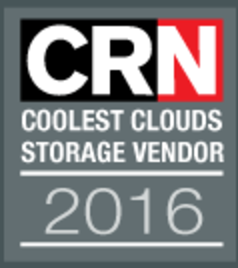 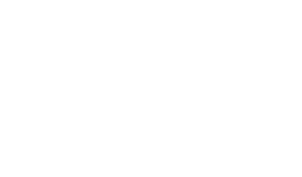 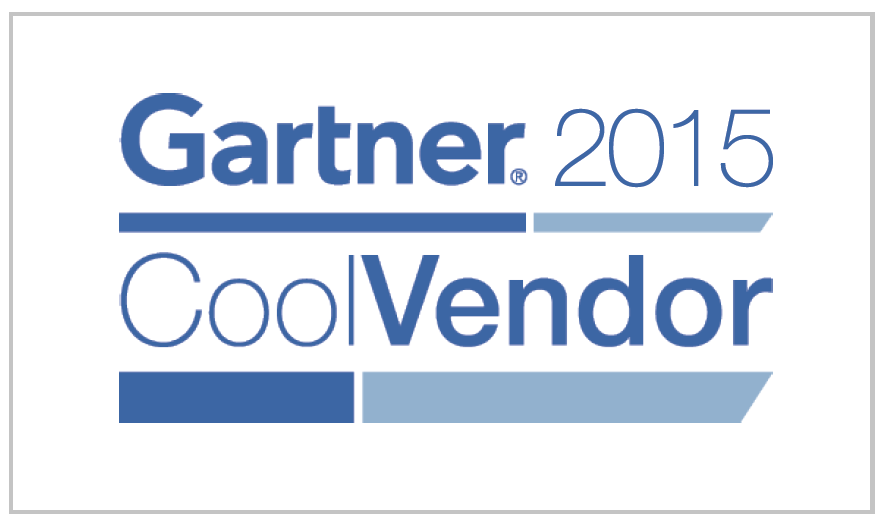 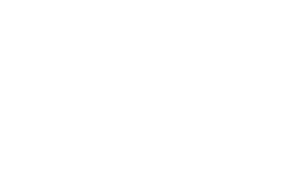 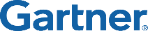 VISIONARY
Disaster Recovery as a Service
PROS & CONS
WHAT ISMOST REWARDING
WHAT ISMOST CHALLENGING
The work is interesting
I enjoy the people I work with
It allows me to have a healthy & active lifestyle (and pays the bills)
I see results of my efforts right away
Start-ups lend to more chaos (simply a function of the nature of a start-up)
A certain amount of dysfunction 
Not all personalities are going to align
The technology industry involves constant innovation; steep learning curve
THE ROLE
MARKETING CAMPAIGNS
MARKETINGAUTOMATION
DEMANDGENERATION
CF
METRICS & REPORTING
LEADGENERATION
LEARN, REVISE, IMPROVE
ANALYSIS & OPTIMIZATION
GLOBAL MARKETING
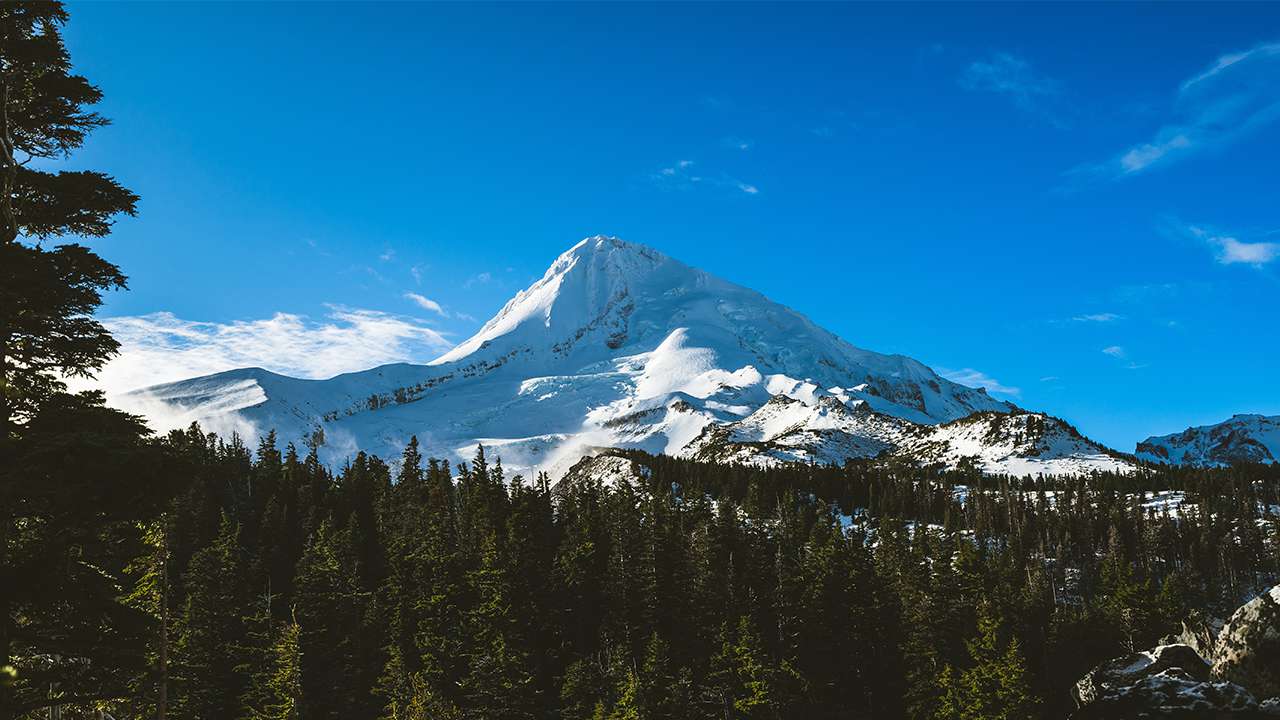 ACTIVITY
A glimpse of joining the workforce
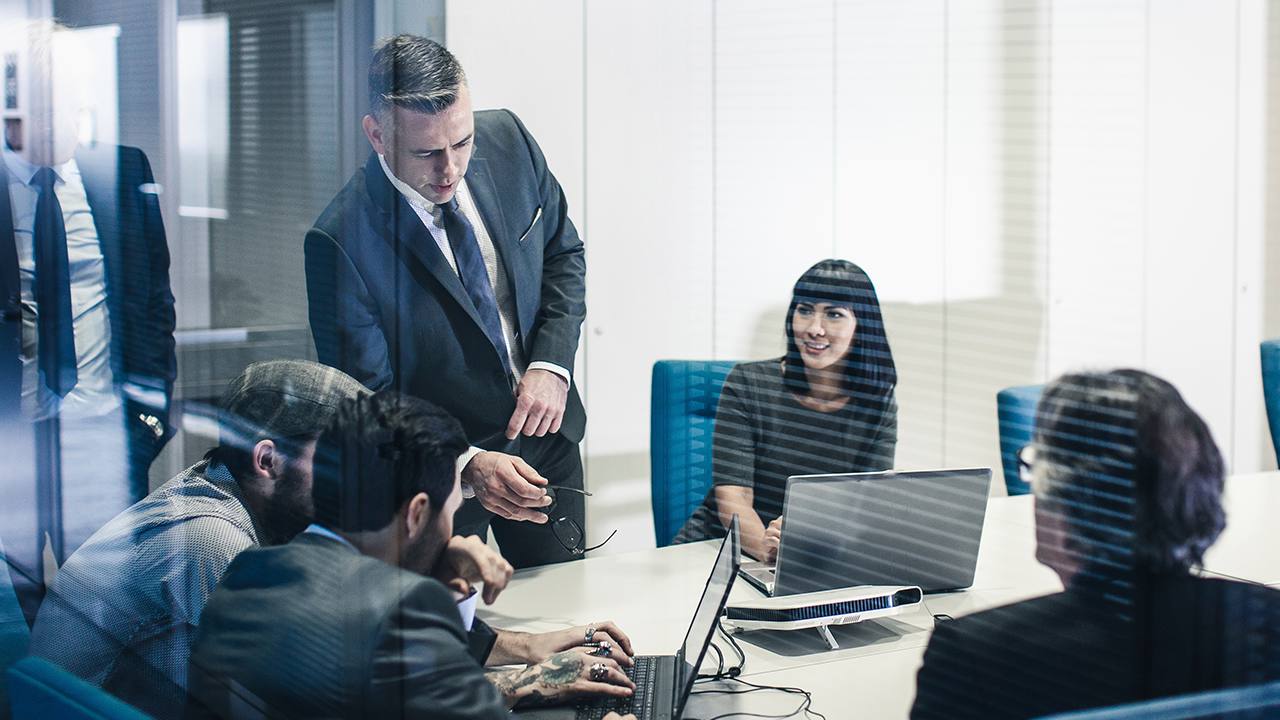 Q & A